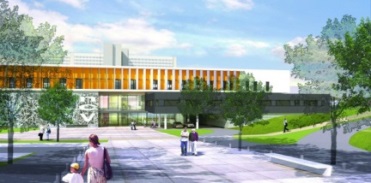 Activité cardiologique libérale
Généraliste
Cardiologue
Cardiologue Spécialiste

	CRCV
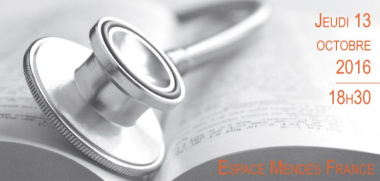 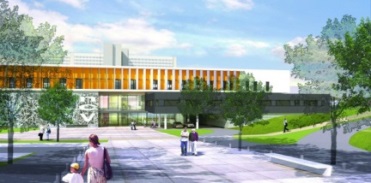 Activité cardiologique en ville
DépistageFacteurs de risque
Systématique
Symptômes
HTA
Tabac
Cholestérol
Diabète…
Suivi des maladies cardiovasculaires
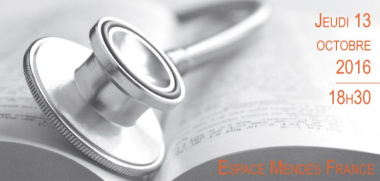 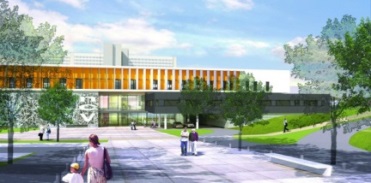 Examens complémentaires
Repos
Effort
ECG
Échographie  
Enregistrements sur 24 h
	rythme
	pression artérielle
Imagerie TDM, IRM
Test d’effort
Echographie
Imagerie nucléaire
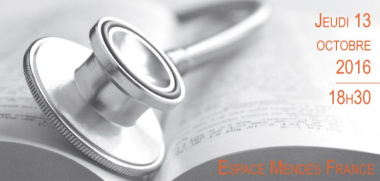 Examens invasifs : CRCV
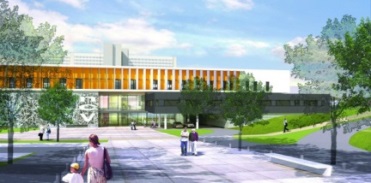 Peut on éviter les maladies cardio vasculaires ?

Comment éviter les maladies cardio vasculaires ?
Le temps qui passe

	Modification des habitudes, des facteurs de risque
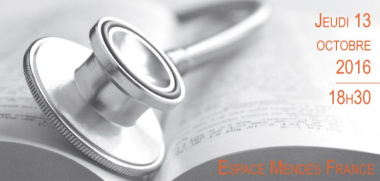